RECARéduction d’Emissions Carbone pour l’Autoconsommation d’énergies renouvelablesComité participatif
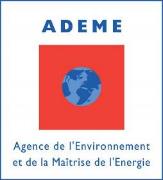 26 mai 2023
1
Animation participative
Réunion 1
2
RECA – comité participatif
Animation participative
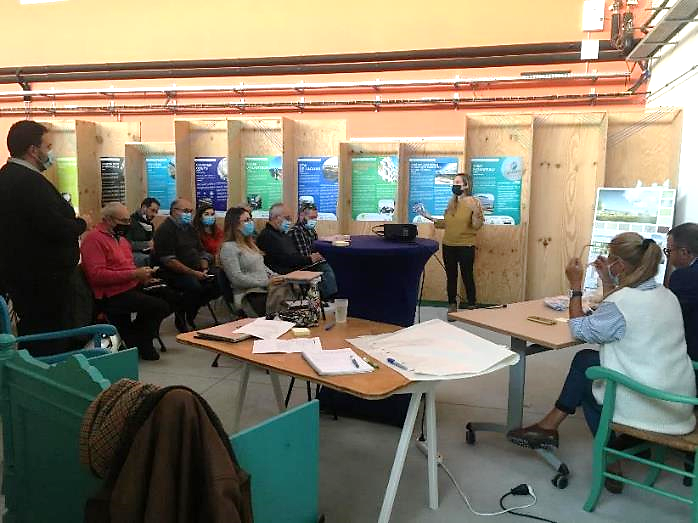 Réunion 2
3
RECA – comité participatif
Animation participative
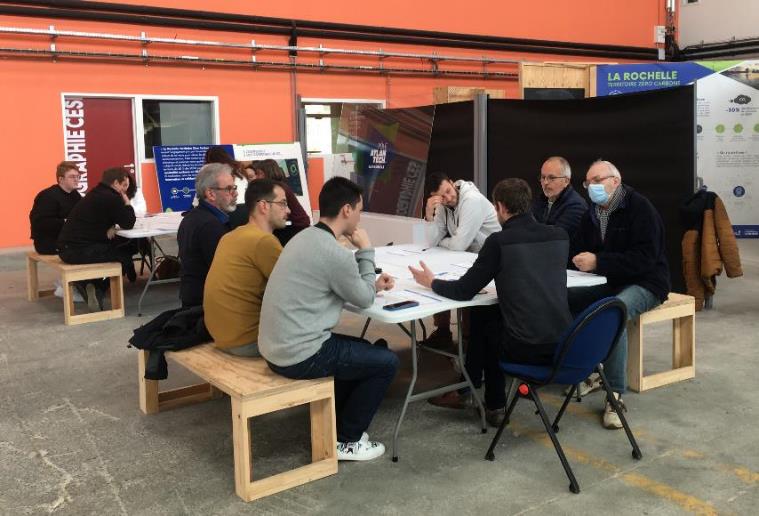 Réunion 3
4
RECA – comité participatif
Animation participative
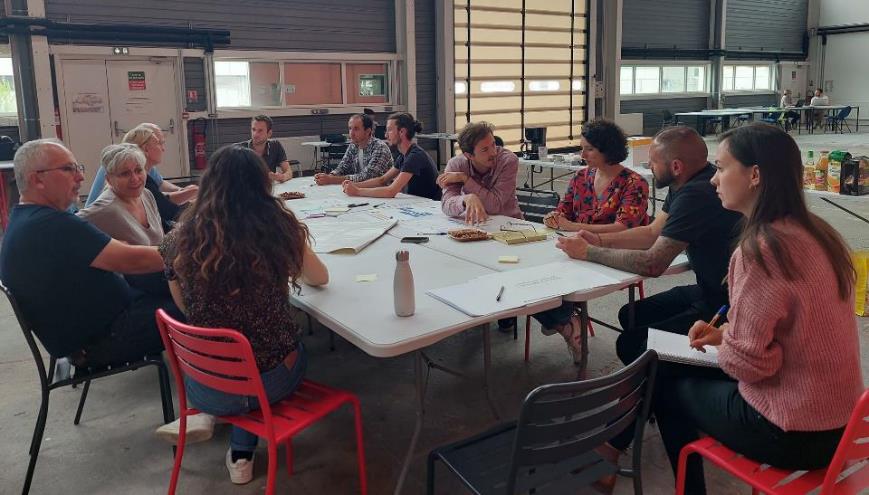 Réunion 4
5
RECA – comité participatif
Animation participative
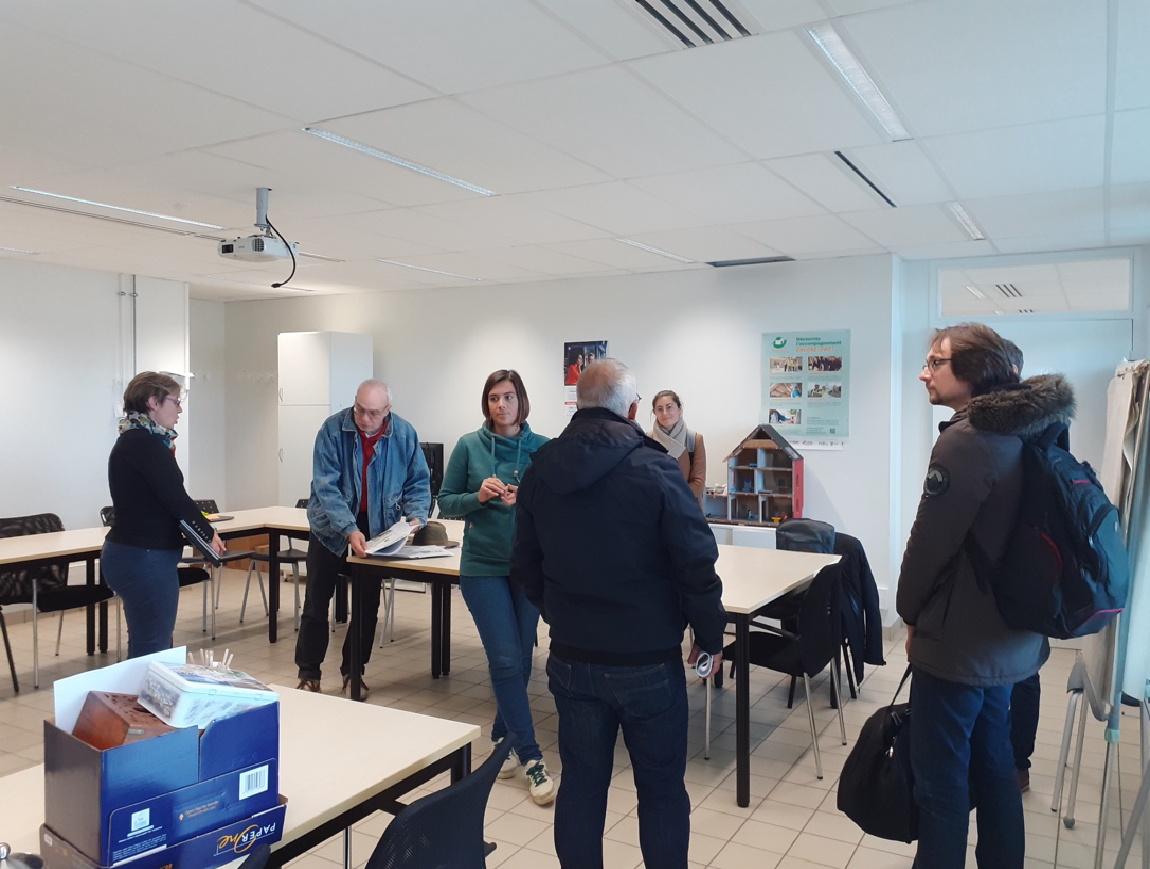 Réunion 5
6
RECA – comité participatif
Animation participative
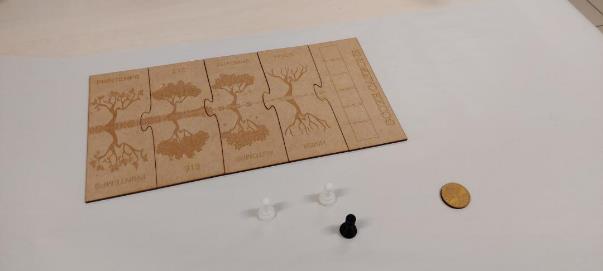 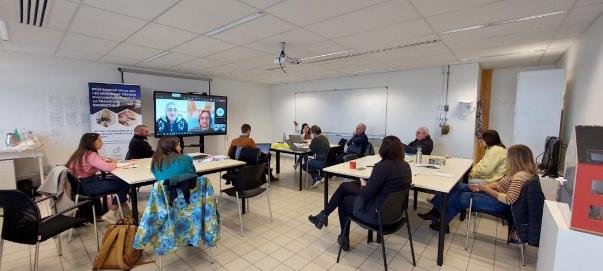 Réunion 6
7
RECA – comité participatif
Animation participative
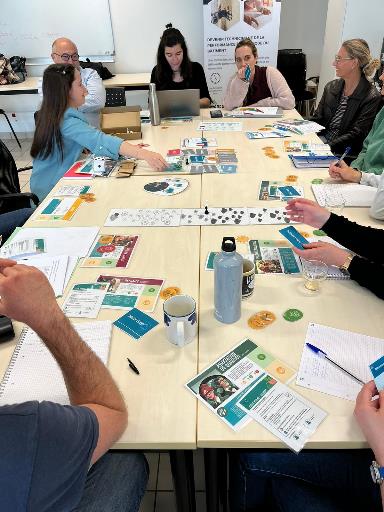 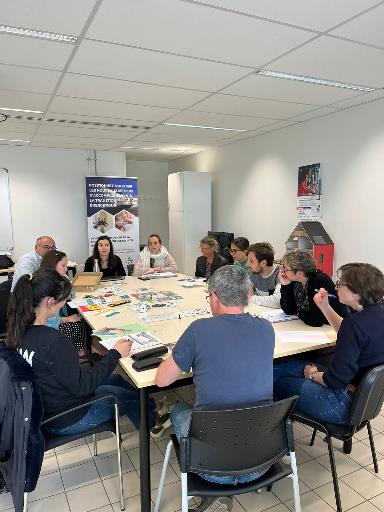 Réunion 7
Réunion 4
8
RECA – comité participatif
Animation participative
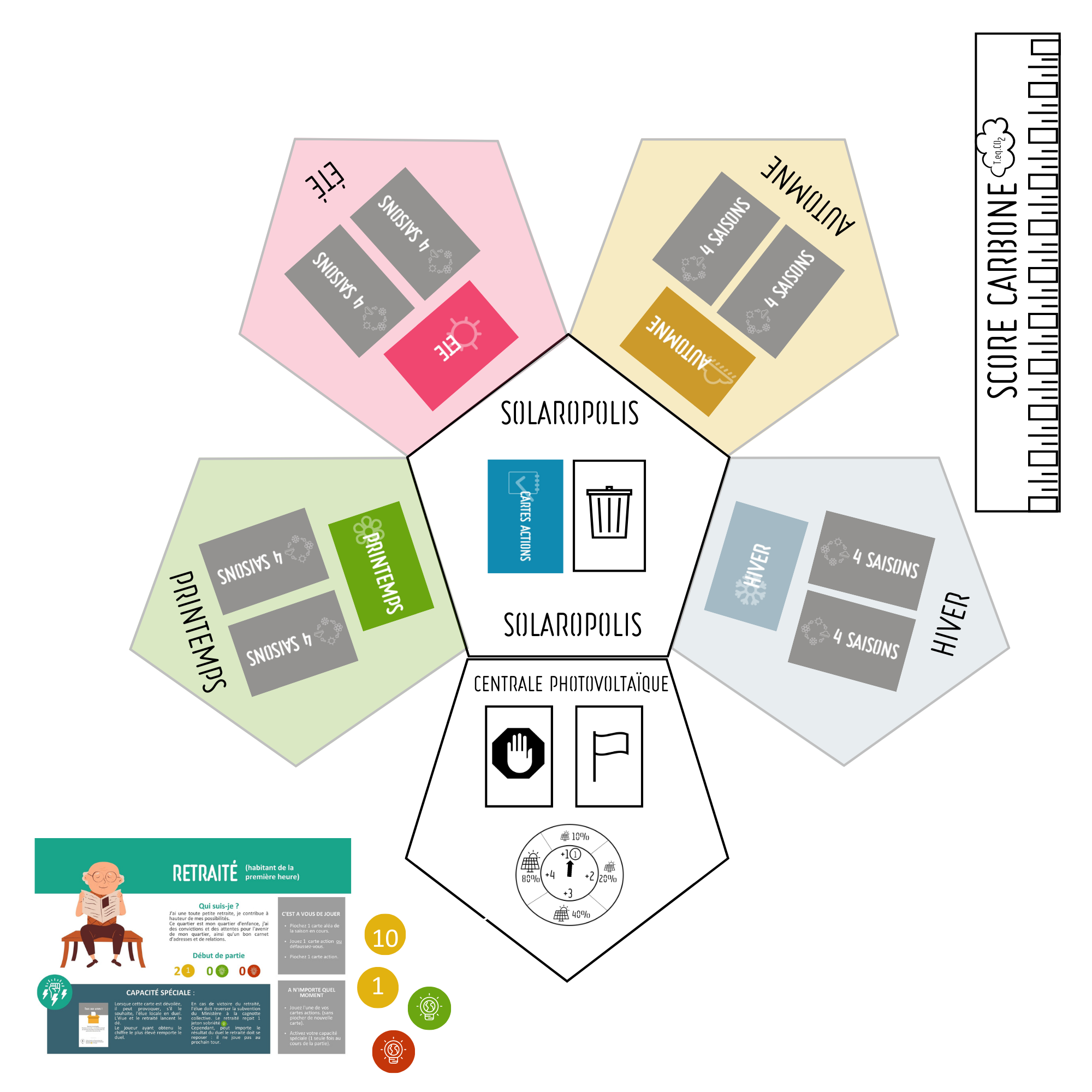 Plateau de jeu final
9
RECA – comité participatif